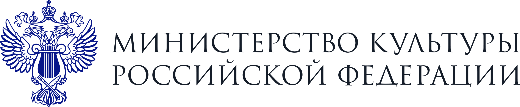 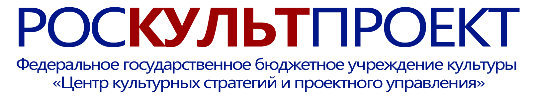 Культура. Гранты России
   
Общероссийская база конкурсов и грантов 
в области культуры и искусства
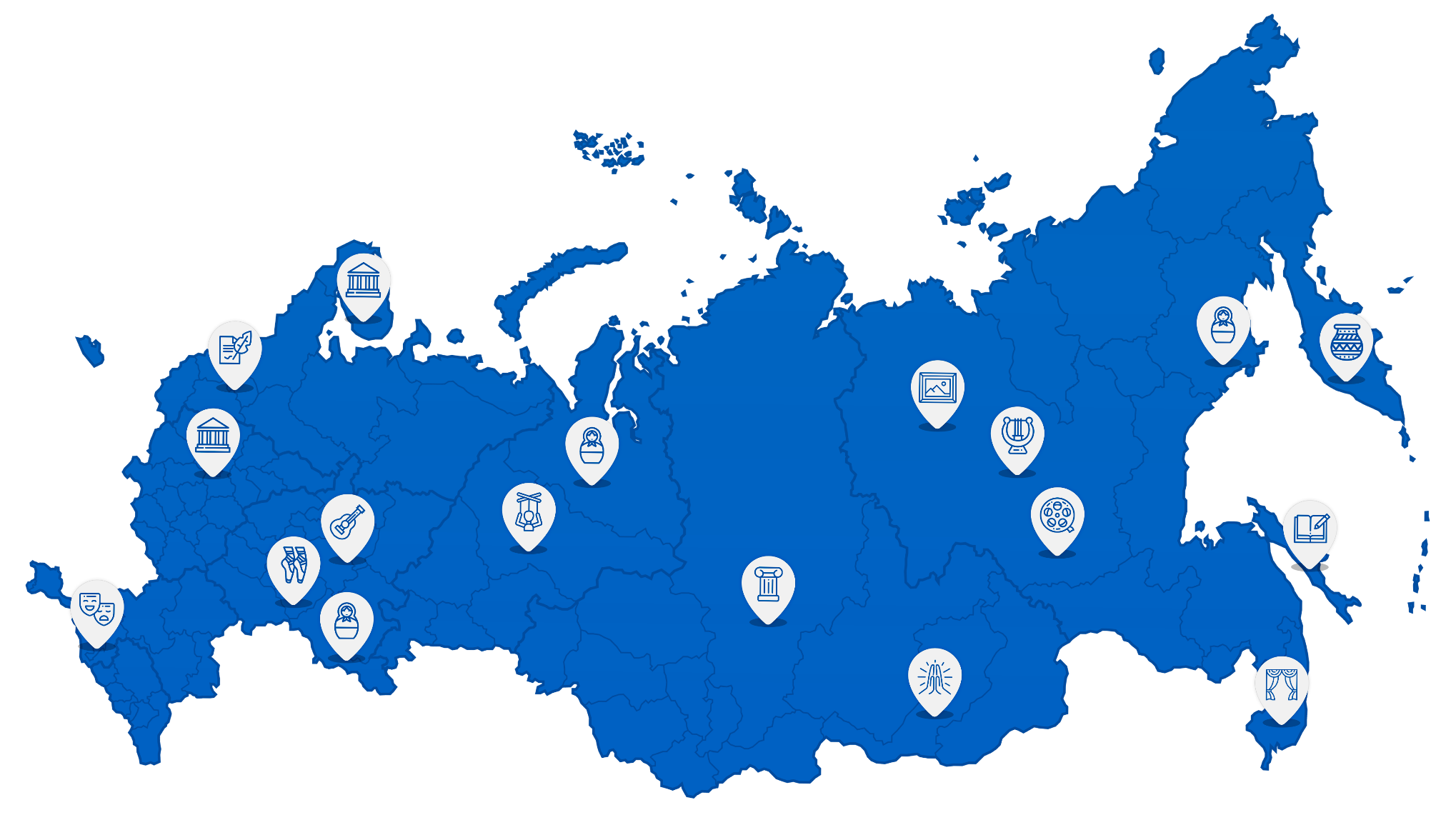 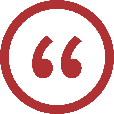 Д. А. Медведев
Председатель Правительства Российской Федерации

Обеспечьте создание в информационно-телекоммуникационной сети интернет портала, содержащего информацию о видах и порядке предоставления федеральных, региональных, муниципальных и частных грантов для поддержки творческих проектов в области культуры и искусства.
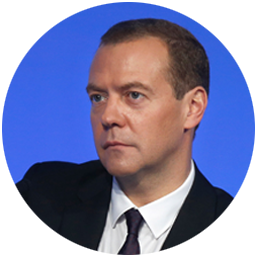 О портале  Культура. Гранты России
Единственный в своем роде агрегатор грантов в области культуры и искусства
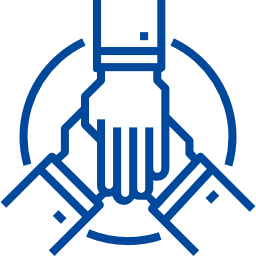 Единая база данных о грантодателях разных уровней
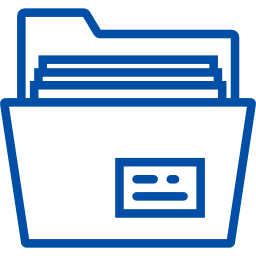 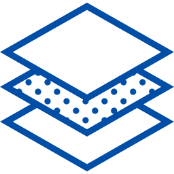 Интуитивно понятная структура
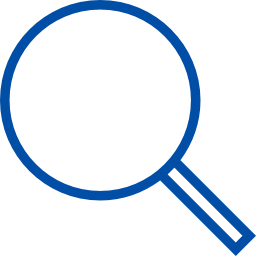 Удобный поиск
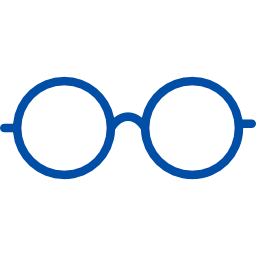 Версия для слабовидящих
Участвуют 85 субъектов 
Российской Федерации
85
Основные функции портала
Регистрация в системе различных категорий грантополучателей
Сбор и размещение в публичном доступе сведений о грантах для поддержки творческих проектов в области культуры и искусства
Предоставление различным категориям грантополучателей сведений о грантах для поддержки творческих проектов в области культуры и искусства
Поиск информации по различным запросам (география проектов, период проведения конкурсов, объемы и направления поддержки и др.) 
Аналитика системы грантовой поддержки в интересах участников отрасли
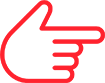 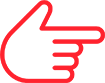 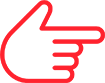 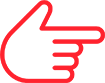 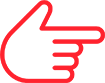 Агрегатор грантов в сфере культуры
Региональный и муниципальный уровень
      
Органы исполнительной власти субъектов РФ 
Органы местного самоуправления

Частные компании и НКО
Общественные организации, НКО 
Благотворительные фонды 
Частные компании
Президентский уровень
Президентские гранты

Федеральный уровень
Министерство культуры РФ 
Другие Федеральные органы 
исполнительной власти
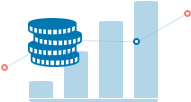 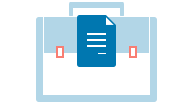 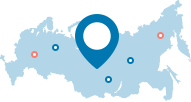 Основные показатели   На май 2019 года
9 154
236
2,2
825
85
3 667
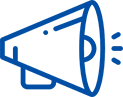 млрд. рублей
финансирования 
по актуальным грантам
грантодателей
размещают 
поддержку
грантов за 
последние 365 дней
количество 
конкурсов
регионов РФ
участвуют
пользователей
зарегистрировано на сайте
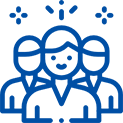 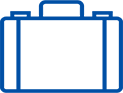 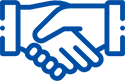 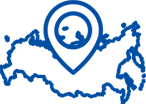 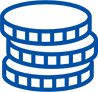 Направления и количество мероприятий
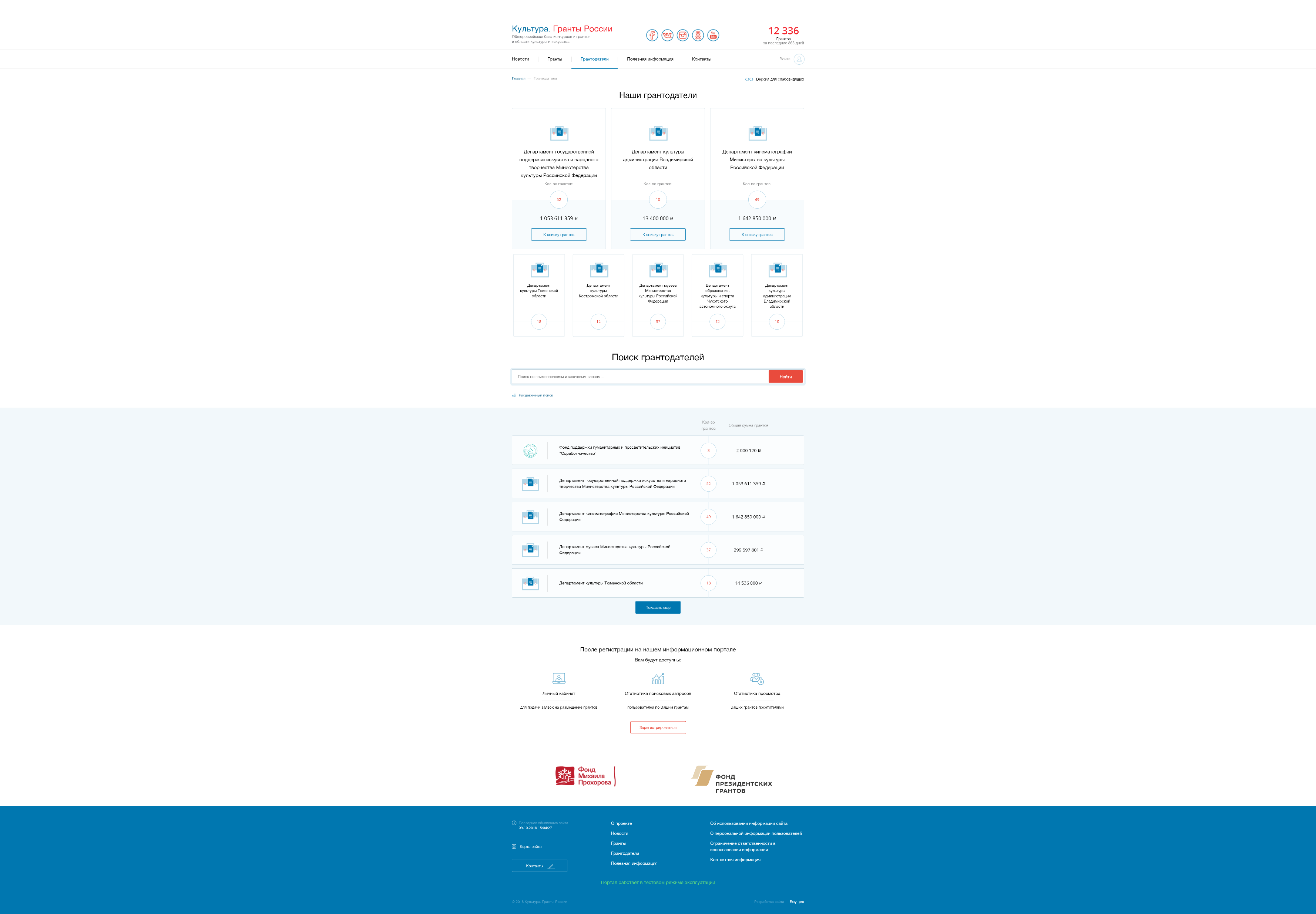 Использование личного кабинета для размещения грантов

Открытые статистические данные по соискателям грантов

Возможность размещения собственных презентационных страниц (landing page)

Возможность изучения статистики запросов грантополучателей для планирования дальнейшей деятельности
Грантодатели
Категории грантодателей
Юридические лица — 21
Некоммерческие организации — 23
Федеральный орган исполнительной власти — 4
В том числе в субъектах РФ:
Органы государственной власти 
субъектов Российской Федерации — 102
Органы местного самоуправления — 49
Партнеры
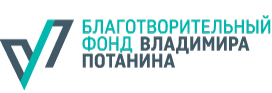 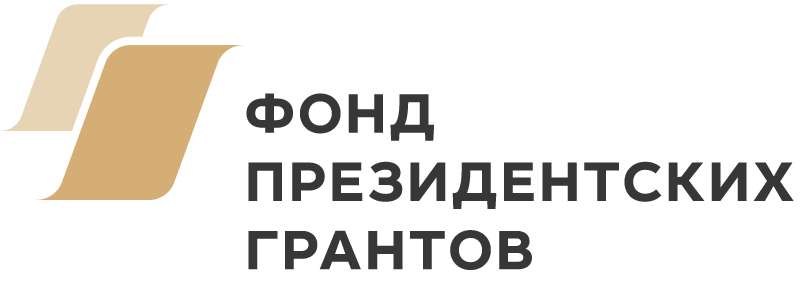 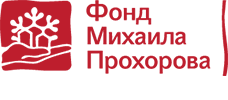 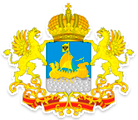 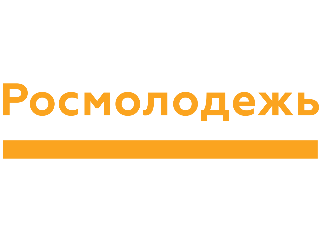 ДЕПАРТАМЕНТ КУЛЬТУРЫКОСТРОМСКОЙ ОБЛАСТИ
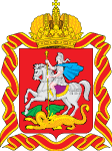 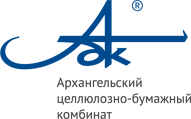 Министерство культуры Московской области
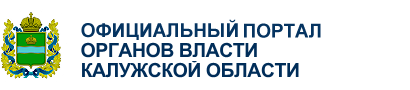 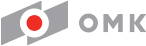 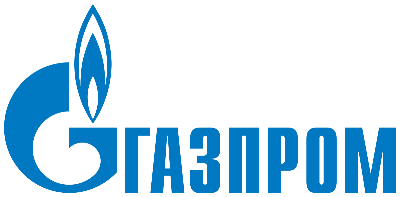 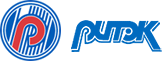 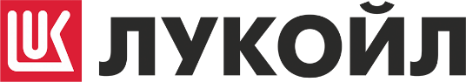 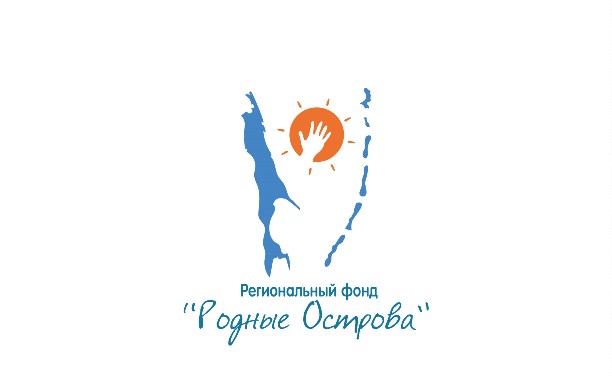 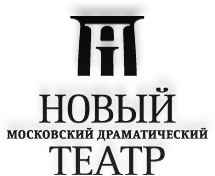 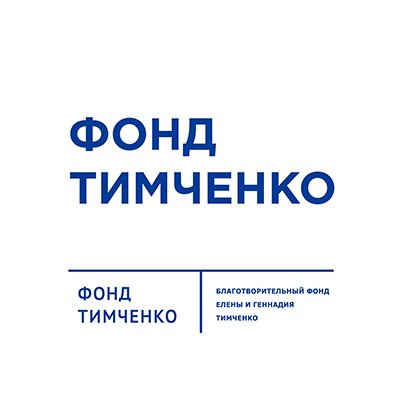 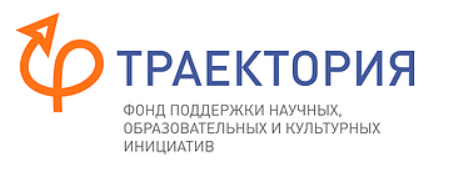 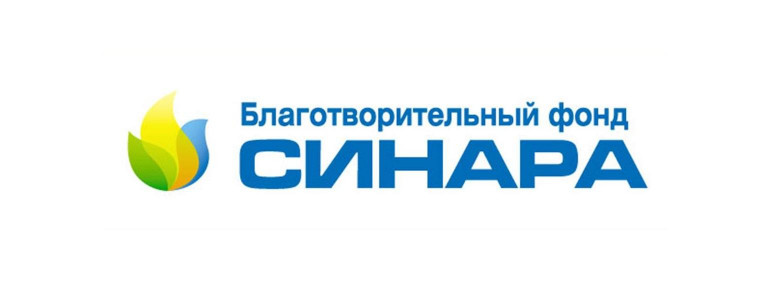 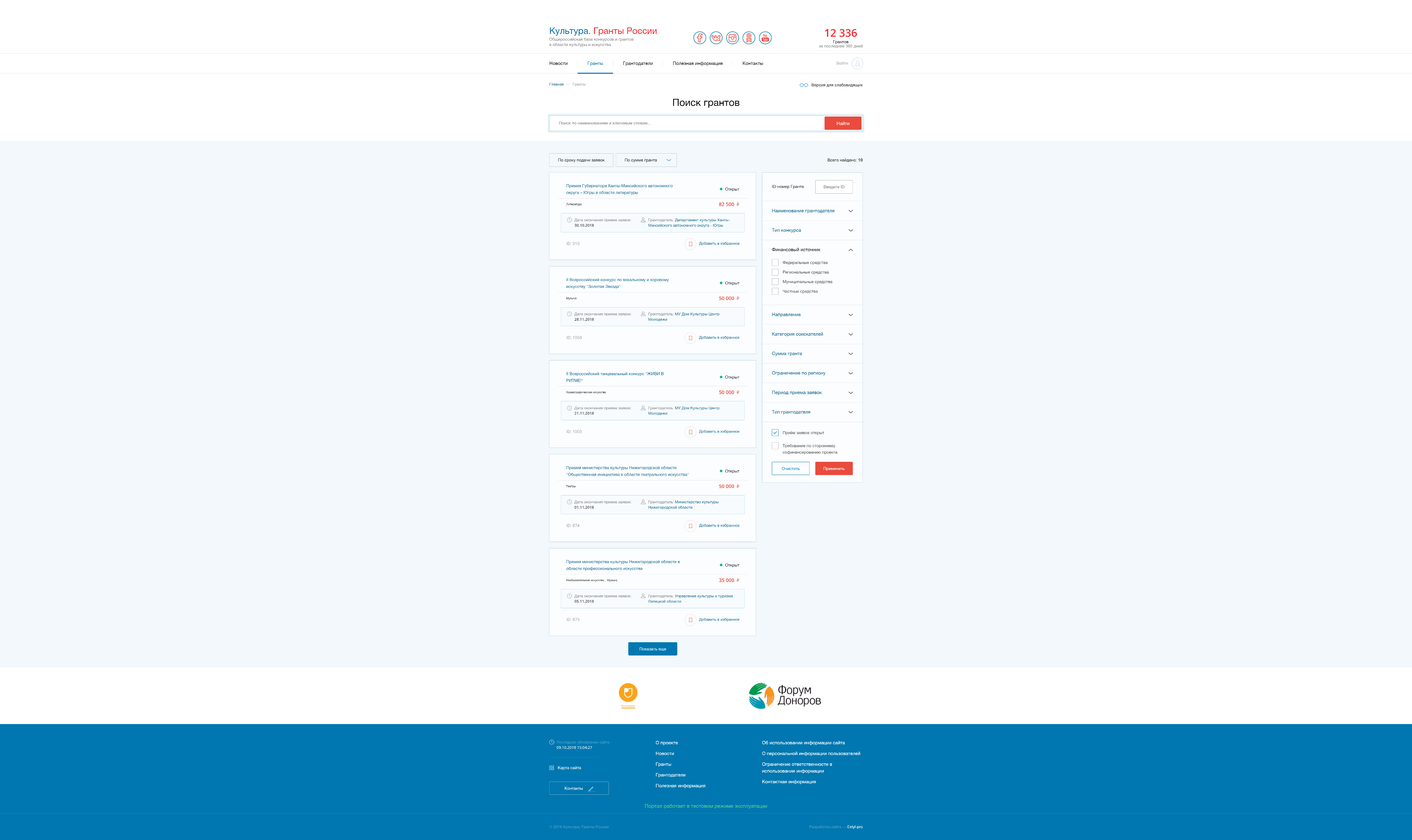 Свободный доступ на Портал

Полная информация о грантодателе и требованиях конкурсов

Поиск по тематике / финансированию

Регистрация в личном кабинете — дополнительные возможности

Работа службы поддержки
Возможности для соискателей
Категории соискателей
Расширенный поиск
по критериям и фильтрам:
По категориям получателей грантов

По областям культуры и искусства

По объему предоставляемых грантов

По срокам проведения конкурсов

По требованиям к стороннему
софинансированию проекта
По категориям грантодателей

По источникам средств

По округам и регионам

По действующим конкурсам

По типу конкурсов
Проект
1
Идея
2
Актуальность
3
4
5
Новшество
Масштаб
Цель
Культурная среда
Социальный эффект для территории
Получить грантовую поддержку возможно:
1
Если о Вашем проекте знают
2
Грантодатель верит в успех проекта
3
Проект возглавляет лидер
3 шага к успешному проекту:
1
Создайте уникальный и актуальный проект
2
Зарегистрируйтесь на интернет-ресурсе «Культура. Гранты России»
3
Найдите своего грантодателя на портале
«Цель — это ничто иное как мечта, ограниченная временем»
© Джо Л. Гриффит
Культура. Гранты России
   
Общероссийская база конкурсов и грантов 
в области культуры и искусства
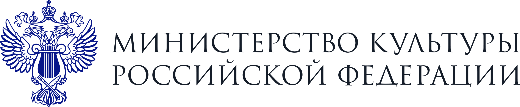 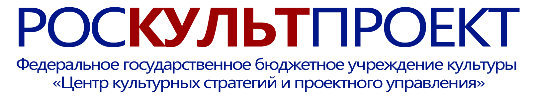 Спасибо за внимание!
grants.culture.ru
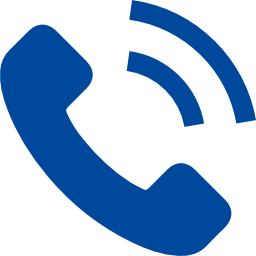 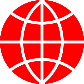 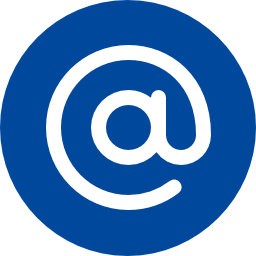 +7 (495) 984-86-92
grants@mkrf.ru